ตัวอย่าง
     การจัดทำสื่อการสอน ฝึกเสริมทักษะ การอ่านสะกดคำ      และเขียนแจกลูก


	กา        สะกดว่า    กอ – อา – กา    อ่านว่า	กา
	งา             ” 	งอ – อา – งา	      ”		งา
	ตา	      ”		ตอ – อา – ตา      ”	ตา
สระ  -  า
คำสำหรับฝึกอ่านสะกดคำและเแจกลูก
	นา   		ยา   		พา   	
	ทา  		มา		อา  		
	ขา   		ผา   		ฝา   		
	หา
งู	สะกดว่า	งอ – อู -   งู	อ่านว่า		งู
ปู	สะกดว่า	ปอ – อู – ปู	อ่านว่า		ปู
คำสำหรับฝึกอ่านแจกลูกสะกดคำ
ชู	ดู	รู	หู
ตี     สะกดว่า     ตอ – อี – ตี 	อ่านว่า		ตี
ดี         ”          ดอ – อี – ดี 	อ่านว่า		ดี
ปี         ”          ปอ – อี – ปี	อ่านว่า		ปี
คำสำหรับฝึกอ่านสะกดคำและแจกลูก
ชี   	  	 มี  		   รี   		  สี   
ฝาชี 	   	 ตาสี    	 อีกา
สระ  - ี
กาง   สะกดว่า  กอ – อา – กา – กา – งอ  -กาง 	อ่านว่า	   กางคาง      ”        คอ – อา – คา – คา – งอ – คาง	อ่านว่า	   คางจาน      ”       จอ – อา – จา – จา – นอ – จาน	อ่านว่า	   จานพาน      ”       พอ – อา – พา – พา – นอ – พาน	อ่านว่า	   พาน                       
		 คำสำหรับฝึกอ่านสะกดคำและแจกลูกวาง		ลาน   		จาม		ปาก   		
ขาด   		หาด		มาก   		วาด   		
สาน    	ถาม   		หาว  		ฝาก
สระ  -  า  และ มีตัวสะกด
้	         ๊             ๋           ไม้เอก   	ไม้โท           ไม้ตรี        ไม้จัตวา
กา   สะกดว่า        กอ – อา – กา			อ่านว่า	กาก่า       ”             กอ – อา – กา –กา- ไม้เอก -   ก่า	อ่านว่า    ก่าก้า       ”             กอ – อา – กา –การ- ไม้โท -   ก้า	อ่านว่า	ก้าก๊า       ”             กอ – อา – กา –กา- ไม้ตรี -    ก๊า	อ่านว่า	ก๊าก๋า       ”             กอ – อา – กา –กา- ไม้จัตวา – ก๋า	อ่านว่า	ก๋า		กา   ก่า   ก้า   ก๊า   ก๋า
่
คำสำหรับฝึกอ่านสะกดคำและแจกลูก
ปา   	ป่า 		 ป้า   		ป๊า  		ป๋าปู    		ปู่    		ปู้  		ปู๊    		ปู๋ดี   		ดี่    		ดี้    		ดี๊    		ดี๋ตี    		ตี่    		ตี้    		ตี๊   		 ตี๋
ขา  		 	ข่า    			ข้าหา   			ห่า   			ห้าผา   			ผ่า  			 ผ้าฝา   			ฝ่า   			ฝ้าคา  			ค่า  			ค้าทา  			ท่า 			 ท้ายา  			ย่า  			ย้านา 			น่า  			น้าชา  			ช่า  			ช้า
เท     สะกดว่า   ทอ – เอ – เท				อ่านว่า	เท
เกง      ”      	กอ – เอ – เก – เก – งอ – เกง		อ่านว่า	เกง
เล่น     "      	ลอ – เอ – เล – เล – นอ – เลน – เลน – ไม้เอก – เล่น 
     	          อ่านว่า   	เล่น                                                   คำสำหรับฝึกอ่านสะกดคำและแจกลูก	เซ   		เข   		เกเร  		 เฮฮา            ขาเก    		เวลา   		เล่นเกม   		กางเกง
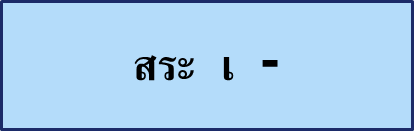 โบ       สะกดว่า       บอ  -   โอ  -   โบ	อ่านว่า		โบโถ           ” 		ถอ  -   โอ  -   โถ	อ่านว่า		โถ

คำสำหรับฝึกอ่านสะกดคำและแจกลูกโค   		โผ  		 โง่  		  โล่ตาโต  		  ลูกโป่ง 	  ม้าโยก
แพ  สะกดว่า     พอ  -  แอ  -  แพ				อ่านว่า	แพแมว      ”        มอ – แอ – แม – แม – วอ – แมว	อ่านว่า	แมวแพ้       ”        พอ – แอ – แพ – แพ - ไม้โท – แพ้		อ่านว่า	แพ้                                                 คำสำหรับฝึกอ่านสะกดคำและแจกลูก  แบ   	แค   	แจ   	แง   	แม่    	แก้ว   	แม้วแตงโม 		  ข้าวโพด
หนา   สะกดว่า   หอ – นอ – หนอ – หนอ -  อา - หนา       อ่านว่า 	หนา
		หอ-  นำ  - นอ - -อา -หนา 		   อ่านว่า 	หนาหมี         ”       หอ – มอ – หมอ – หมอ – อี – หมี	  อ่านว่า		หมี
		หอ – นำ – มอ  –อี - หมี			  อ่านว่า		หมี
                                                     คำสำหรับฝึกอ่านสะกดคำและแจกลูก	หมา 		  หลา  		 หวี   		หนี	หนูดูงู   		งูดูหนู 		  งูหนีหมู   		หนูหนีงู
อย่า  สะกดว่า   ออ - ยอ - อา – หยา –หยา- ไม้เอก – อย่า    อ่านว่า   อย่า
	    อยู่	       ”        ออ – ยอ - อู - หยู –หยู-ไม้เอก – อยู่		อ่านว่า	อยู่

                             คำสำหรับฝึกอ่านสะกดคำและแจกลูก
                            อย่าดู    อยู่บ้าน   อยากได้    อย่างดี
อ   นำ
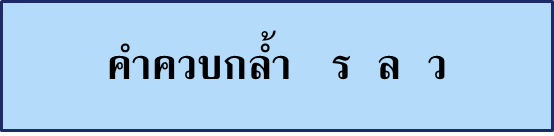 ปลา อ่านว่า      ปอ – ลอ – อา –ปลา			อ่านว่า	ปลา
		ปอ – ลอ – ปลอ – ปลอ - อา – ปลา	อ่านว่า  ปลาครู       ” 	คอ- รอ	- อู  -  ครู			อ่านว่า 	ครู
		คอ – รอ – ครอ – ครอ – อู – ครู	อ่านว่า	ครูควาย    ”	คอ- วอ – อา- ยอ- ควาย			อ่านว่า	ควาย
		คอ –วอ - อา - ควา - ควา – ยอ – ควาย	  อ่านว่า	 ควาย              
              คำสำหรับฝึกอ่านแจกลูกสะกดคำปลี  	   ตรี    	 ตรู    	  ความ     	คลาน